Who are
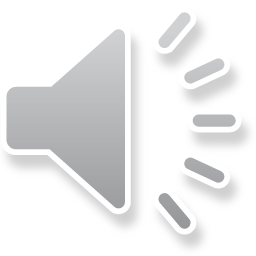 the foresters?
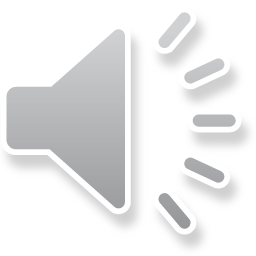 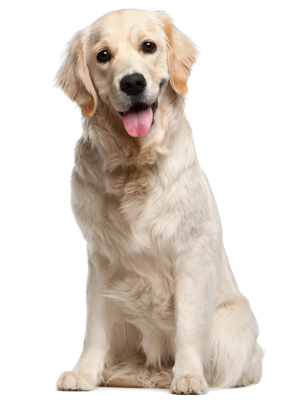 Forester:
*manages and protects forests
*takes care about wild animals
*lives in forester’s lodge
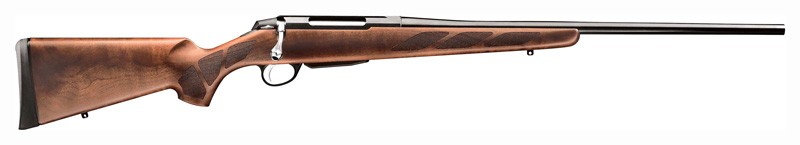 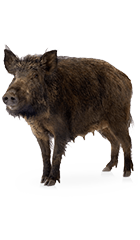 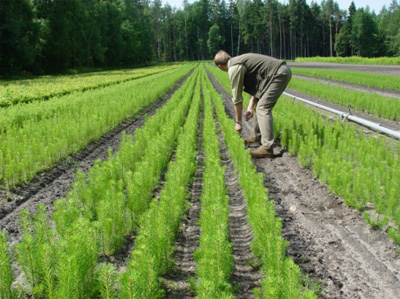 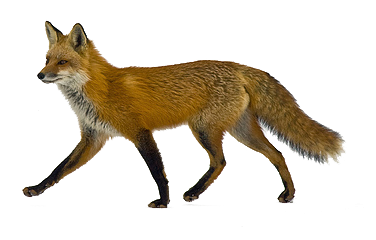 Forester’s duties:
Preparing the forest management plan
Protecting young trees from being cut down
Counting animals
Fighting against poachers
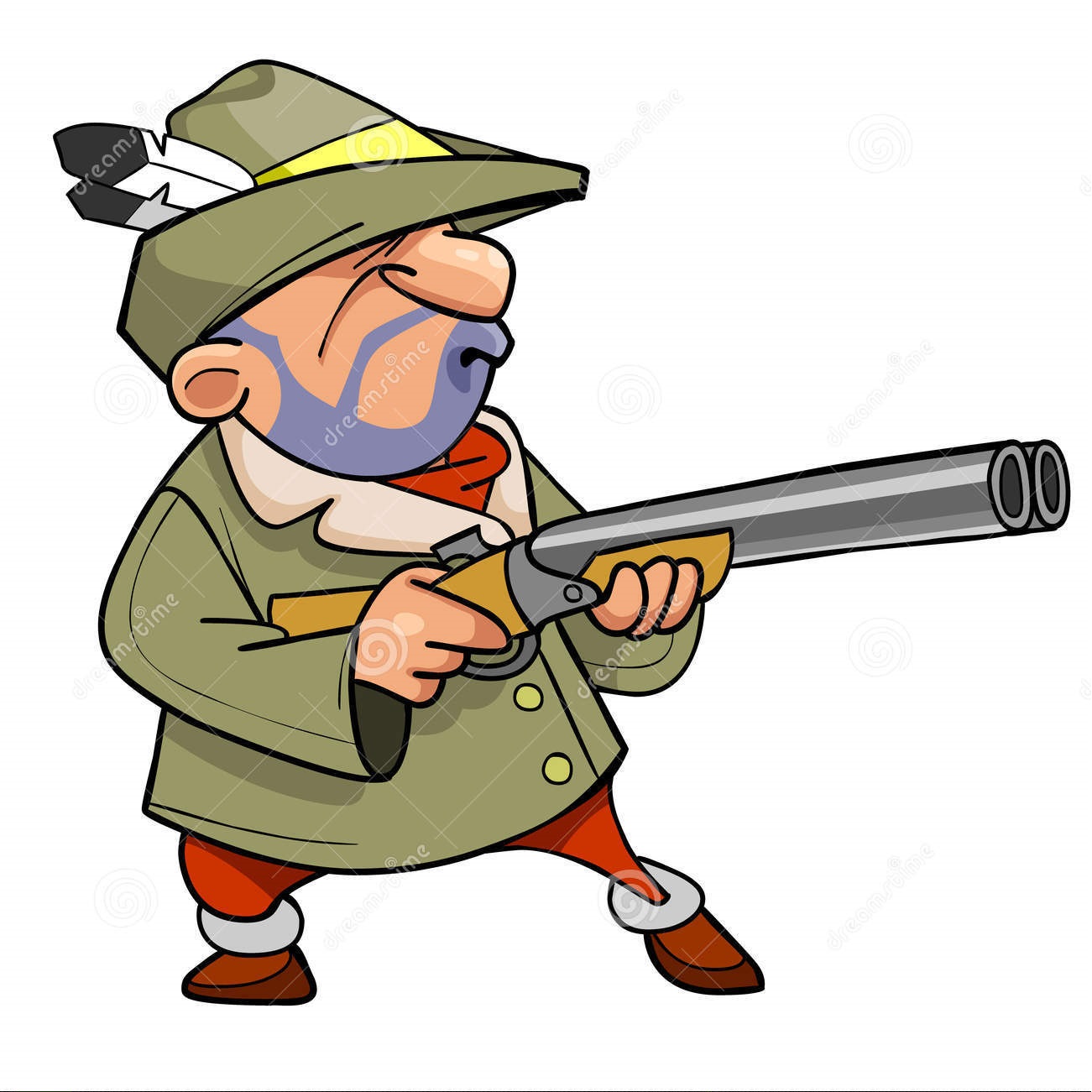 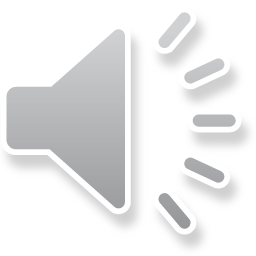 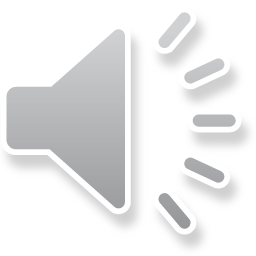 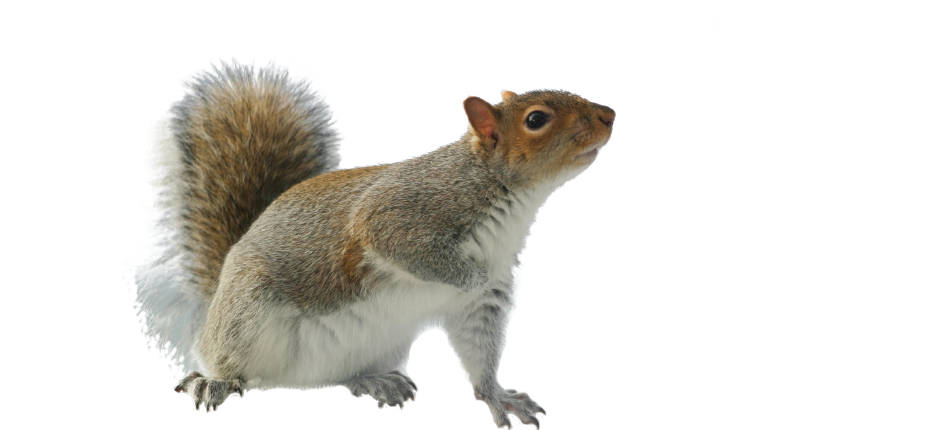 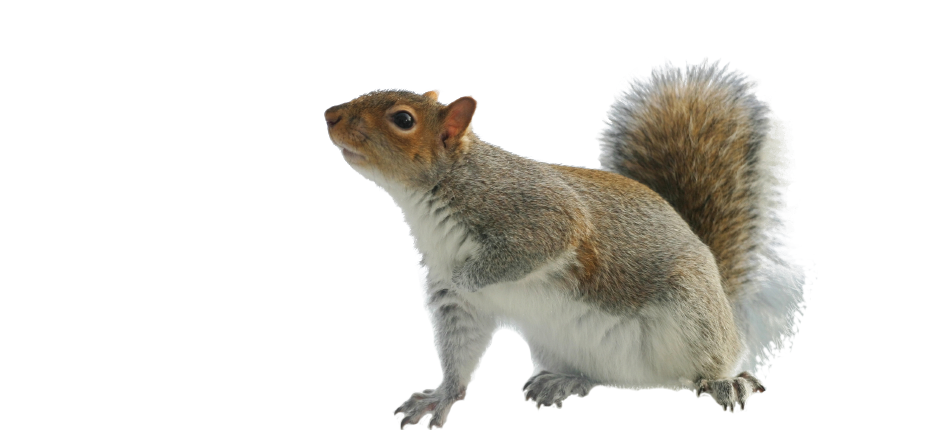 Forester’s duties:
Removing weak trees
Protecting from pests
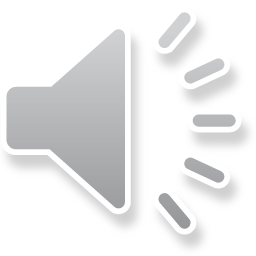 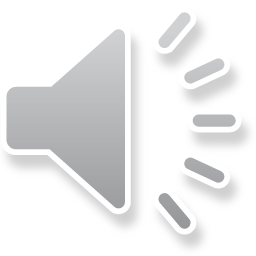 Education
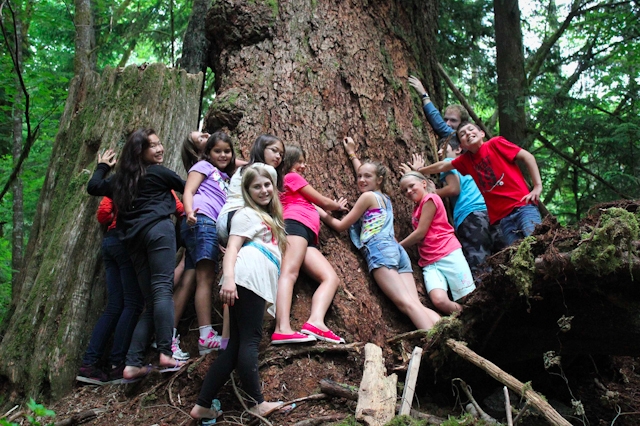 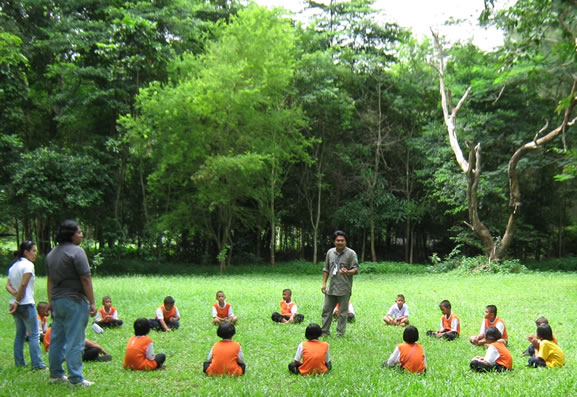 *teaching respect for nature*teaching using forest resources reasonably*teaching our duties towards forest
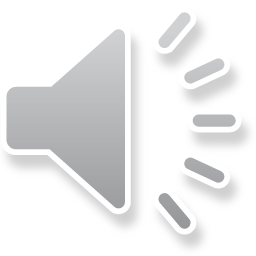 The forester was just passing the house, and thought to himself: 'How the old woman is snoring! I must just see if she wants anything.' So he went into the room, and when he came to the bed, he saw that the wolf was lying in it.
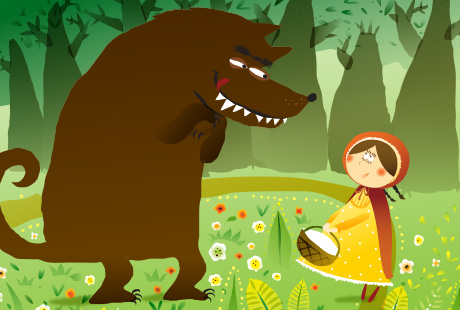 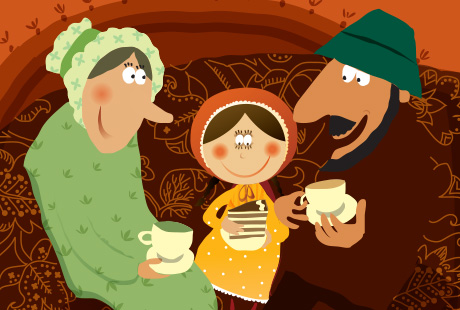 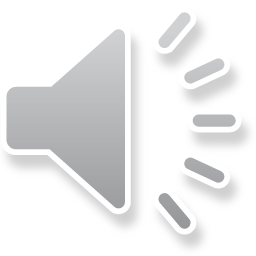 Thank you for watching!
Presentation made by:
Katarzyna UrbańskaRadosław RzadkowolskiAngelika Jabłońska
Our teacher is:
mgr Małgorzata Bisaga
Sources we used in our project:
Information are based on: Link 1
Pictures:
www.niemcy.praca123.eu
www.stoegerindustries.com
www.evanslake.com
www.dogforce1.com
www.khaoyai.wordpress.com
www.123rf.com
www.speakaboos.com
www.931jackfm.cbslocal.com
www.sochocin.pl
www.crocodiledave.com
www.oleszyce.krosno.lasy.gov.pl
www.luitenfood.com
www.schmetterling-raupe.de
www.freepngimages.com
www.starkbros.com